Tekstipaja II
Muoti ym., Kevät 2021
Kaisa.ranta@aalto.fi
2. tekstipajan aiheet
Kirjoitusprosessi: muokkaaminen ja viimeistely
Tekstinäyte: yleisiä pulmia ja ohjeet korjattuun palautukseen
Kielenhuollon pikakertaus
Lisää vertaiskommentointia: pari-/pienryhmäharjoitus
Tiivistelmä
Kootut vinkkilistat viimeistelyyn
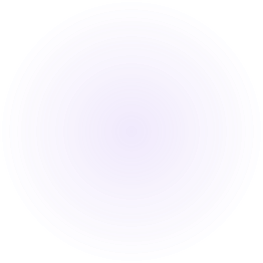 Mitä kuuluu?
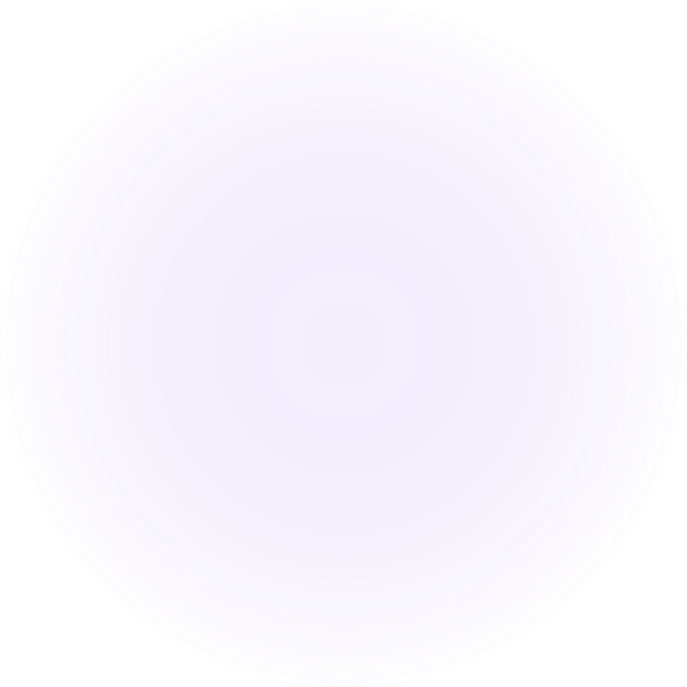 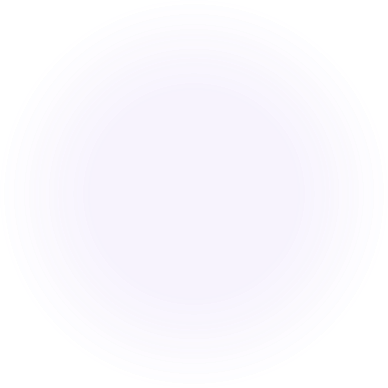 Tilannekatsaus ja kootut vinkit
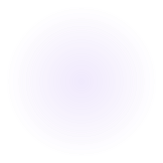 [Speaker Notes: Sanokaa jotain, mitä olette oppineet itsestänne kirjoittajina (hyvät työtavat tms.)]
Vinkkivitosia keskittymisen ja jaksamisen tueksi
Palaute tekstinäytteestä
Yleisiä ongelmia ja ratkaisuja sekä jatko-ohjeet
Näin luet palautettasi
Kommentit näkyvät varmimmin, kun tallennat tiedoston koneellesi ja avaat esim. Adobe Acrobatilla (selainlaajennus hukkaa ääkköset)
Kokonaisarviossa (erillinen kommenttilappu)
Yleisvaikutelma
Keskeisimmät havaitut puutteet/ongelmat
Huom.! Ei kuitenkaan eritelty kaikkea mahdollista
Tekstin lomassa
Kielenkorjausmerkintöjä
Ehdotuksia selkeämmiksi muotoiluiksi
Kysymyksiä (minulle) epäselvistä kohdista
Huom.! Kaikkea ei ole korjattu valmiiksi
KYSY JOS ET YMMÄRRÄ!
Muista myös ohjaajan palaute! Hänellä paras asiantuntemus sisällöstä ja erikoisalan konventioista!
Kypsyysnäytteen työstäminen
Korjaa ongelmat ja puutteet systemaattisesti – en ole merkinnyt jokaista samantyyppistä virhettä tai ongelmaa
Saa esittää uusia kysymyksiä
Saa päättää itse, minkä katkelman haluaa arvioitavaksi kypsyysnäytteenä – voi liittää koko työn, mutta merkitse kypsyysnäytteeksi tarkoitettu osa
Jos ilmenee kysymyksiä, tarkista ensin pajojen ym. materiaalit, sitten kysy rohkeasti ajoissa sähköpostitse (kaisa.ranta@aalto.fi)
Kaikki korjatut palautukset ma 3.5. klo 23.59 mennessä
Etenkin jos aiempi näytteesi oli vielä sirpaleinen, palauta aiemmin, jotta ehdit ottaa kommentit huomioon – kommentoin saapumisjärjestyksessä
Kiinnitä huomiota erityisesti yleisarviossa esiin nostamiini asioihin, muista myös pajoissa opittu
Yleisiä muistutuksia
Muutamalla jo ”hyväksytty” – olen siis arvioinut, että pärjäätte itsenäisesti, mutta jos tulee kysyttävää, kysykää rohkeasti
En odota ihmeitä enkä täydellisyyttä, mutta odotan, että osaatte kehittää tekstiänne palautteen perusteella
Muistakaa myös aaltodoc.aalto.fi -> ottakaa mallia myös esim. maisterin opinnäytteistä
Jos aikataulu ei ole kerta kaikkiaan realistinen, harkitse myöhempää kypsyysnäyteryhmää -> kysy milka.toikko@aalto.fi ja ilmoita myös minulle
Kysy ajoissa – lupaan olla tavoitettavissa 15.5. asti, mutta sen jälkeen en välttämättä lue sähköpostiani!
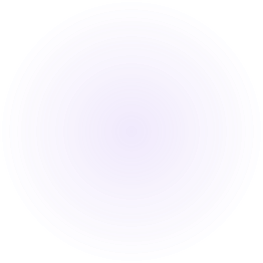 Muokkausvaihe
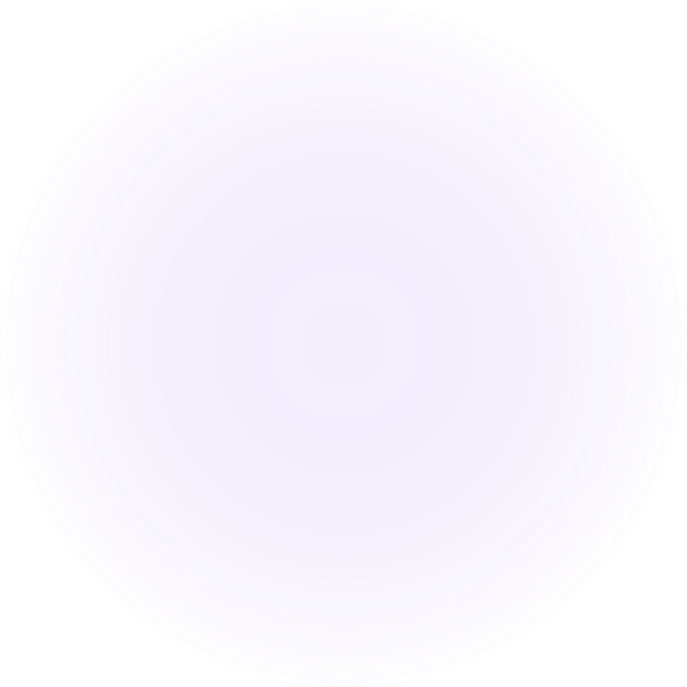 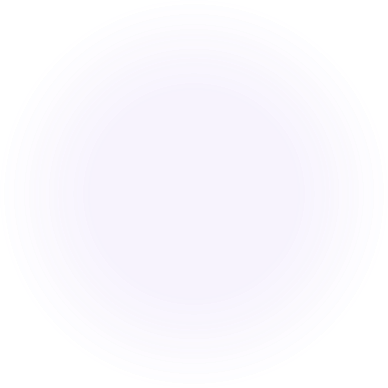 Kertausta, Vinkkejä ja strategioita
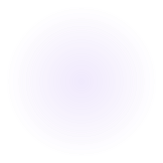 Muokkaamisen avainasiat
Tunnista tarve: lue tekstiäsi ruudulta, paperilta, ääneen, toiselle ihmiselle, eri fontilla, yöunien jälkeen…
Muistuta itseäsi: kirjoittaessa riittää merkitä esim. [hakasulkeisiin], *tähdellä tai muuten nopeasti, niin löydät pulmakohdan myöhemmin
Kokeile rohkeasti vaihtoehtoja ja kysy niistä palautetta tai maistele niitä itse
Paloittele myös muokkausvaihetta: pätkä kerrallaan, vartti kerrallaan, ongelmatyyppi kerrallaan
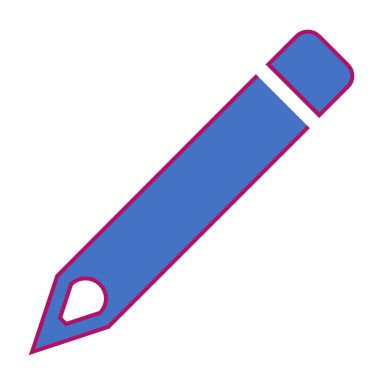 Käytännön vinkit lukujäsennyksen hiomiseen
Muista metateksti: näet itsekin paremmin, mihin luku pyrkii
Tässä luvussa käsittelen… koska… Ensin esittelen… Sitten… Luvun lopuksi… (Mitä? Miksi? Missä järjestyksessä?)
Korosta tärkeintä myös lopuksi
Luo tarvittaessa siltoja: ”Tästä herää kysymys… Sen vuoksi käsittelenkin seuraavassa luvussa…”
Palaa sisällysluetteloon
Vertaile alalukujen nimiä rinnakkain
Kappaleiden rakenteen kertaus: ydinvirke + tukivirkkeet -malli
Yksisarvisiin liittyy useita piirteitä ja uskomuksia, jotka ovat innoittaneet minua työssäni. Kyse on ensinnäkin taruolennosta, joka vie ajatukset fantasiamaailmoihin ja satuun. Yksisarvisiin liitetään usein puhtauden tai viattomuuden ajatus, mutta toisaalta niiden sarvi edustaa myös vaaraa. Tämä ristiriita kuvastuu…
Idea- eli ydinvirke sisältää kappaleen ydinajatuksen
Tukivirkkeet täsmentävät, selittävät, havainnollistavat, tuovat konkretiaa, avaavat asiaa
Ydinvirke sijaitsee yleensä kappaleen alussa, joskus myös lopussa
Vinkkejä kappalerakenteen ja punaisen langan kehittämiseen
Lue peräkkäin kappaleiden 1. virkkeitä – muodostuuko ehjä juoni?
Eksyykö kappale aiheesta toiseen? 
Jaa osiin
Tee muodostuville kappaleille tarvittaessa uudet ydinvirkkeet
Tarkista, ettei 1. virkkeissä ole sekä ydin- että tukivirkkeen piirteitä – jos on, korjaa
Ovatko kappaleet liian lyhyitä tai irrallisia?
Yhdistä edeltävään tai seuraavaan
Korosta yhteyksiä metatekstillä
Muista vertaisapu – pyydä kaveria kertomaan, missä lukija putoaa kärryiltä
Virkkeen sujuvoittaminen ja selkeyttäminen
Selkeytä konjunktioilla ja konnektoreilla
Koska; siksi, että; lisäksi; silloin kun; ja; siten, että; nimittäin; erityisesti; toisaalta…
Huomaa toisto
Pronominit auttavat (se, ne)
Vaihtele verbejä tai sanajärjestystä
Paloittele osiin: piste on ystävä
Kokeile eri järjestyksiä: 
Tutummasta uudempaan?
Syystä seuraukseen?
Tosiseikasta sen merkitykseen?
 Menneestä tulevaan?
Havainnosta yleistykseen?
Ydinasiasta yksityiskohtaan?
…tai päinvastoin?
Syventävää: Informaatiorakenne, teema ja reema
Energiantuotannon poliittiseen ohjaukseen liittyy myös pulmia. Yhtenä esimerkkinä Smith ja Wesson (2018) nostavat esiin sen, että yleinen, esimerkiksi kansallinen etu ei aina ole sama kuin paikallinen tai yksityinen etu. Ristiriitoja voi syntyä, jos esimerkiksi tuulivoimalaitosten läheisyydessä asuvien kokemusta laitosten haittapuolista ei oteta huomioon.
Teema: tuttu asia, joka tuo esiin aihepiirin, virkkeen alkuun
Reema: uusi tai uutisarvoinen asia virkkeen loppuun
Ensimmäisen virkkeen reemasta seuraavan teema
Valinta on kirjoittajan: sama asia, kaksi tapaa ilmaista
Kappaleen ydinteemana sertifikaattien moninaisuus:
Ympäristösertifikaatteja on monenlaisia ja niitä myöntävät monet eri tahot. Tästä seuraa kuluttajille myös haasteita, kun sertifikaatteja on vaikea vertailla keskenään. (…)
Kappaleen ydinteemana sertifikaattien haasteet:
Ympäristösertifikaatteihin liittyy kuitenkin useita haasteita kuluttajien kannalta. Koska sertifikaatteja on monenlaisia ja monen eri tahon myöntämiä, niitä voi olla vaikea vertailla keskenään. (…)
Muista myös kokonaisrakenne
Palaa tarvittaessa ”tutkimuskysymykseen”: täsmennä tarvittaessa ja mieti tutkimuskysymyksen avulla, mikä on käsittelyssä olennaista
Tarkastele kokonaisuutta argumenttina: kysymys, osavastaukset, yhteenveto päätelmistä ja reflektiosta
Peilaa johdanto- ja yhteenvetolukua toisiinsa
Muistutus:Kielenhuoltotesti + lukumateriaali
https://mycourses.aalto.fi/course/view.php?id=3093
Jollet jo tehnyt, tee pian
Tukee itsediagnosointia
Lukumateriaali apuna kertaamisessa
Kielenhuoltoa – viivat ja välit
Kaksi tärkeää viivaa: yhdysmerkki tai yhdysviiva ”-”ja ajatusviiva ”– ”
Yhdysmerkki yhdyssanailmauksissa
Jääkaappi-pakastin
Energia-ala
Vesi- ja tuulivoima
1900-luku, C-rappu
Avaimet käteen -ratkaisu (Huom. Word korjaa väärin! Huom. Välilyönnin paikka!)
Ajatusviiva virkkeen välimerkkinä ja ääriarvo- ja rajakohtailmauksissa
Ks. s. 27–32 
Vuosina 2007–2012 
Tammi–huhtikuussa 
Molempia voi esiintyä samassa ilmauksessa!
Suuntaus oli voimakas etenkin 1970–1990-luvuilla
Kielenhuoltoa – nimien ja lyhenteiden taivutus
Kaikkia nimiä taivutetaan
Smithin ja Johnsonin (2013) mukaan
Pääte useimmiten suoraan nimeen tai i-sidevokaalin avulla
Borgan (Borga)
Lakeen (Lake, illatiivi)
Yinin (Yin)
Ääntymättä jäävä loppukonsonantti kirjoitusasussa, äänneasu päättyy vokaaliin: heittomerkki
Shaw’n (Shaw [shoo, shoon])
Lyhenteisiin tarvittaessa kaksoispiste, nimiin heittomerkki, aina ei tarvita
Lyhennesanoihin taivutuspääte suoraan
NATOn (luetaan ”naton”)
OPECin (luetaan ”opekin”)
Kirjaimittain luettaviin lyhenteisiin, yksiköihin ja merkkeihin : ja pääte
MMM:n (”äm-äm-ämmän”)
%:n
OPEC:n (”oo-pee-ee-ceen”)
Joskus voi valita – ole systemaattinen!
Pilkkusääntöjen pikakertaus
Pilkutussäännöt perustuvat suomessa kielioppiin!
Pääsääntö: virkkeen lauseet erotetaan toisistaan pilkulla
Yhtiö rakennutti voimalan, joka valmistui vuonna 2018.
Tämä voimala, joka hyödynsi aurinkoenergiaa ensimmäisenä Suomessa, osoittautui nopeasti liian pieneksi.
Ensimmäinen poikkeus: päälauseita, joissa on jokin yhteinen, toistamatta jätetty lauseenjäsen, ei eroteta toisistaan pilkuilla
Vuonna 2018 hallitus antoi esityksen uudeksi laiksi ja  eduskunta hyväksyi sen.
Toinen poikkeus: rinnasteisia sivulauseita, joita yhdistää rinnastuskonjunktio, ei eroteta pilkulla
Toisessa luvussa selvitän, miten paljon aurinkovoimaloita Suomessa on ja millainen on niiden tulevaisuus.
Huom.! Lauseenvastikkeita ei pilkuteta!
Käsitellessäni tuulivoimaa keskityn Suomen olosuhteisiin.
Lähdeviittaustekniikasta vielä kerran
Virtanen ym. (2019) tutkivat lohikäärmeenveren ominaisuuksia värjäysmateriaalina. He värjäsivät sillä silkkiä, villaa, pellavaa ja hamppua sekä lankana että kankaana. Intensiivisin värjäystulos saatiin silkkikankaisiin, mutta värin pysyvyys oli hyvä myös muissa kokeilluissa materiaaleissa. (Virtanen ym. 2019.)
Tässä viitataan yhteen virkkeeseen (Virtanen ym. 2019).
Tässä tilanne on toinen. Viitataan useampaan virkkeeseen. (Virtanen ym. 2019.)
Ajatusten ja tietojen lähteen pitää olla lukijalle vesiselvä
Tieteen objektiivisuus, kriittisyys ja läpinäkyvyys vaativat kaikki kunnollista viittaustekniikkaa
Oikein käytetty viittaustekniikka säästää myös esimerkiksi turhilta plagiointiepäilyksiltä
Selvin valinta on aina ns. paketointitekniikka
Lähdeviittaustekniikasta vielä kerran: numeroviitejärjestelmällä [1] tai 1
Virtanen ym.[1] tutkivat lohikäärmeenveren ominaisuuksia värjäysmateriaalina. He värjäsivät sillä silkkiä, villaa, pellavaa ja hamppua sekä lankana että kankaana. Intensiivisin värjäystulos saatiin silkkikankaisiin, mutta värin pysyvyys oli hyvä myös muissa kokeilluissa materiaaleissa. [1]

Tässä viitataan yhteen virkkeeseen [1].
Tässä tilanne on toinen. Viitataan useampaan virkkeeseen. [1]
Lähdeviittausmalleja – ei ole pakko opetella ulkoa!
Kauranen ym. 2007: Tutkimusraportin kirjoittamisen opas opinnäytetyön tekijöille, aaltodocissa http://urn.fi/URN:ISBN:978-952-60-3663-2
Hyvät mallit sekä Harvard-tyyppisestä että numeroviitejärjestelmästä
Esimerkit suunnattu usein tekniikan alalle
HY:n Kielijelppi-sivusto
Lähteitä käsittelevä osa: https://blogs.helsinki.fi/kielijelppi/lahteiden-kaytto-ja-lahdeluettelo/ 
Huomaa erityisesti tämä alasivu https://blogs.helsinki.fi/kielijelppi/lahdeluettelon-laatiminen/ ja sillä oleva malli-pdf
Edustaa muokattua Harvardin järjestelmää, sivun ja pdf:n käytänteissä hieman eroja
Lähdeviitteet: muuta hyödyllistä
Helpottavia merkintöjä, kun sama viite toistuu uudestaan samassa kappaleessa:
”ibid.” = sama teos kuin tämän kappaleen edellisessä viittauksessa
Esim. ”Jsdlkjf  sdlkj sdlkfja (Miettinen 2013, s. 123). Välissä ehkä jotain omaa. Palataan taas äskeiseen (ibid., s. 137).
Myös ”mts.” = mainitun teoksen sivu; ”mt.” = mainittu teos
Lähdeviite ei koskaan päde kappalerajan yli!
Lisää viitteitä tarpeen mukaan
Muista tarkistaa, kun korjaat kappalejakoja
Ei etunimiä leipätekstiin
Ei tapana tieteellisessä kirjoittamisessa
Teosten nimiä ei myöskään yleensä tarvita
Ei toki kiellettyä esitellä ensimmäisen kerran mainittaessa – älä kuitenkaan toista jatkossa
Miten tästä eteenpäin?
Missä vaiheessa työ ja sen osat ovat?
Mitä pitää vielä kirjoittaa?
Mikä kaipaa (uudelleen)jäsennystä?
Mikä kaipaa muokkausta?
Mihin tarvitset vielä lähteitä tai niiden tarkistamista?
Mikä on viimeistelyä vaille valmis?
Mihin tarvitset vielä ohjaajan tai jonkun muun kommentteja?
Kirjoita
Täydennä
Pidä omaa tarkistuslistaa
Analysoi omaa tekstiä
Muokkaa
Viilaa
Palaa ohjeisiin ja kirjoitusoppaisiin tarvittaessa
Lepuuta tekstiä tai sen osia, jotta saat etäisyyttä
Tee yhtä asiaa kerrallaan!
Muista pitää huolta tauoista, ruoasta, levosta…!
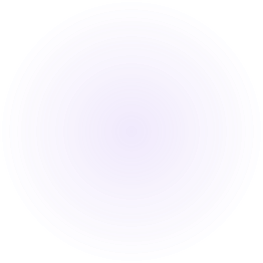 Lisää vertaiskommentointia
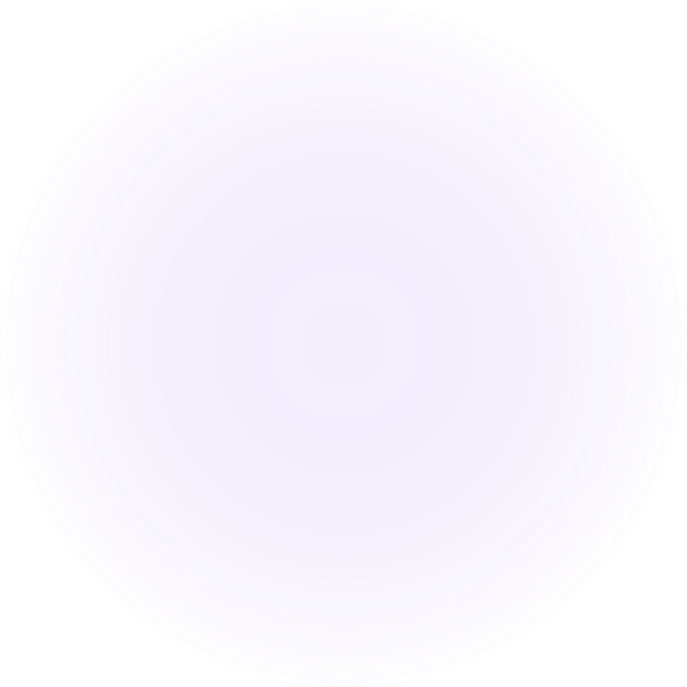 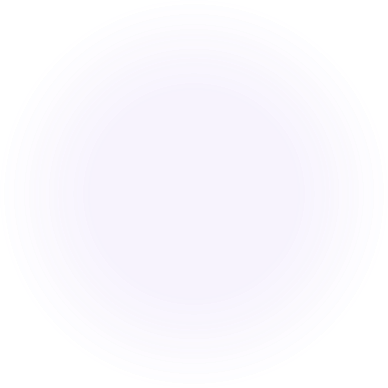 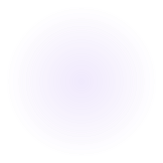 Pienryhmäharjoitus
Mikä oli mielestäsi katkelmassa tärkeintä? Tuliko se hyvin esiin?
Oliko katkelman etenemistä helppo seurata? Milloin oli, milloin ei?
Noudattavatko kappaleet ydinvirke + tukivirkkeet -mallia?
Kiinnittävätkö jotkin piirteet tekstissä erityisesti huomiota? Onko ilmaus tiivistä, monisanaista, selkeää, irrallista, polveilevaa, asiallista…?
Saiko opiskelukaveri irti pätkästä sen, mitä odotit? Miksi tai miksi ei?
Jaan teidät pienryhmäkeskusteluihin (2–3 opiskelijaa)
Jakakaa tekstikatkelmat (1–2 sivua) toisillenne
Lukekaa ja käykää läpi keskustellen
Ota ruutukaappaus tai kuva ohjeista ennen pienryhmään siirtymistä
Ohjeita tiivistelmään
tiivistelmän tavoitteista ja ominaispiirteistä
Tiivistelmä (1/2)
Suppea, itsenäinen esitys tutkimusraportin sisällöstä
Tavoitteena selvittää työn merkitys lukijalle ja antaa yleiskuva työstä
Laaditaan erilliselle lomakkeelle, liitetään tutkielmaan 
Pituus noin yksi sivu
Ei taulukoita, yhtälöitä, rakennekaavoja, tekstiviitteitä tai lainauksia
Neutraali tyyli, ei kirjoittajan näkemyksiä tai kommentteja
Tiivistelmä (2/2)
Teksti jäsennetään kappaleiksi (3−5)
Tyypillinen rakenne seuraa työn rakennetta: 
Aihe, koostumus (produktio + kirjallinen osa) ja tavoitteet
Teemat tai lähtökohdat
Prosessin ja onnistumisen reflektointia
[Speaker Notes: Yhteenveto on tiivistelmän kaltainen, mutta laajempi itsenäinen teksti.]
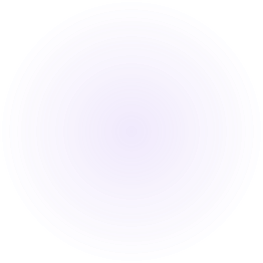 Viimeistelyn muistilista
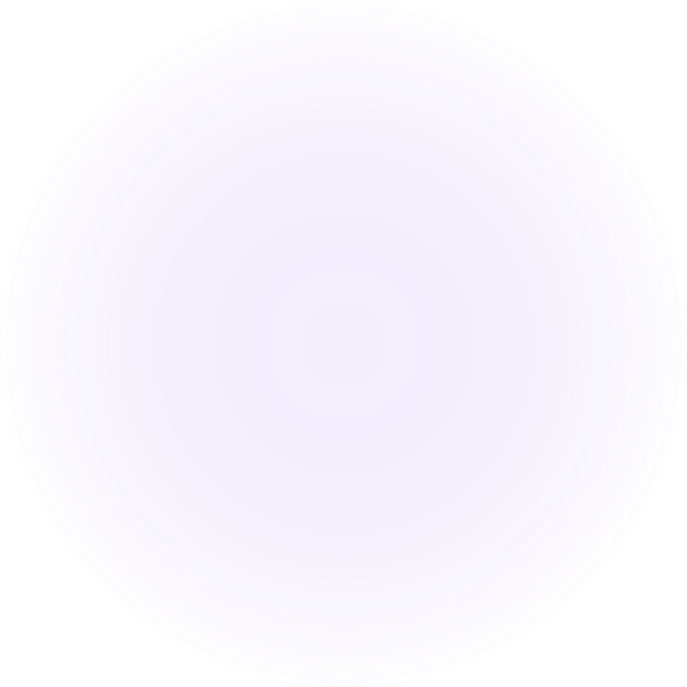 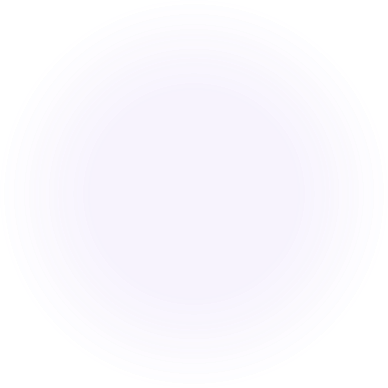 Ota talteen ja muokkaa oma versiosi!
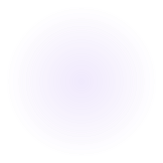 Yleinen tarkistuslista, osa 1
Työn kokonaisjäsennys
Ovatko johdanto ja yhteenvetoluku linjassa keskenään?
Sisältääkö käsittely sen, minkä johdanto lupaa?
Esiintyvätkö päätelmiä tukevat palapelin palaset käsittelyssä?
Onko lukuhierarkia sopivan tarkka?
Onko lukujen ja alalukujen järjestys loogisesti perusteltu?
Hahmottuuko työstä punainen lanka?
Luvut ja alaluvut
Sisältääkö yhden aiheen ja juuri sen, minkä otsikko lupaa?
Onko juoni yhtenäinen ja etenevä? Vinkki: lue (ala)luvun kappaleiden 1. virkkeet
Kappaleet
Sisältääkö yhden pääasian?
Toimiiko 1. virke pääasian sisältävänä ideavirkkeenä?
Toimivatko muut virkkeet tukivirkkeinä?
Onko kappaleen pituus sopiva?
Yleinen tarkistuslista, osa 2
Virkkeet
Sisältääkö kukin virke yhden pääasian?
Onko virkkeen rakenne riittävän selkeä?
Hahmottuuko virkkeen osien suhde toisiinsa?
Hahmottuuko virkkeen suhde edeltävään/seuraavaan virkkeeseen?
Argumentaatio, lähteistys ja informaatio
Hahmottuuko väitteiden perustelu?
Hahmottuuko väitteiden esittäjä?
Hahmottuuko väitteiden varmuus?
Hahmottuuko asioiden tärkeys, keskeisyys yms.?
Hahmottuvatko asioiden suhteet toisiinsa (kausaalinen, ajallinen…)?
Onko lukijalle selvää, kenen äänellä puhutaan ja mikä on omaa panostasi?
Yleinen tarkistuslista, osa 3
Tieteellinen asiatyyli
Sanavalinnat
Alan terminologia ja muut alan konventiot
Luettavuus ja ymmärrettävyys
Riittävä metateksti: pysyyhän lukija mukana?
Käsitteiden selitys
Ks. Myös virkkeet, kappaleet…
Viittauskäytäntö
Riittävästi viitemerkintöjä
Riittävän tarkat merkinnät (sivunumerot tarv.)
Yhtenäistä
Ulkoasu
Siisti ja luettava
Leipätekstin ja muiden elementtien raja hahmottuu helposti
Kielenhuollon normit
Pilkut ja muut välimerkit
Muut merkkitekniset seikat (viivat, erikoismerkit ym.)
Kongruenssi (esim. yksikkö/monikko ”ne tekevät”, ”asiat, jotka…”)
Lauseenvastikkeet
Yhdyssanat
Erisnimet
Lyhenteet
Symmetria
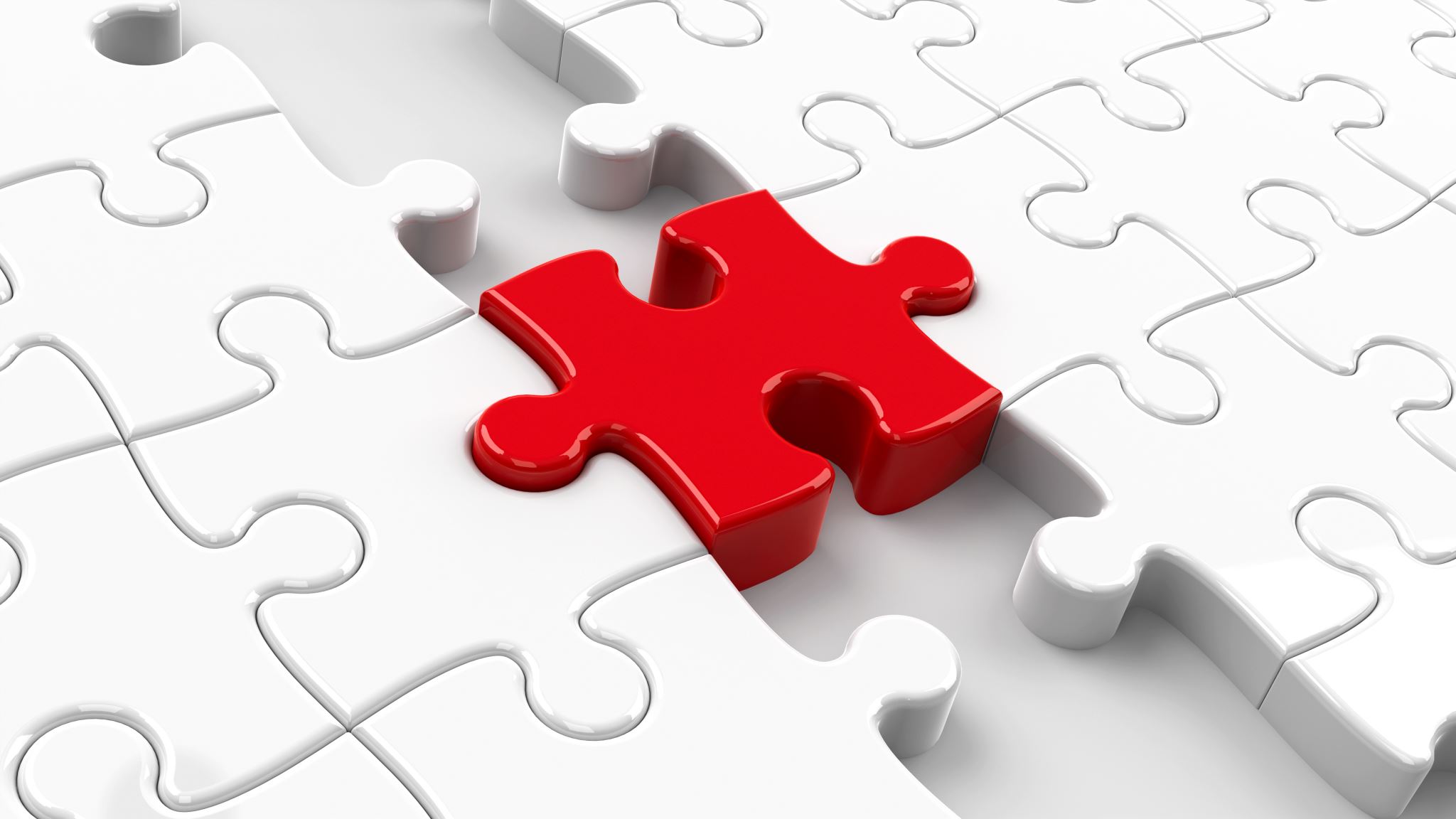 Kiitos osallistumisesta ja tsemppiä kaikille!